Additional benefits not currently provided that could be considered as ways to augment the offer.
The potential offer
Additional benefits not normally provided with the core offer that differentiate from competitors’ offers.
The augmented offer
The expected offer
Additional benefits normally provided with the core offer.
The expected offer
The basic offer
The core product or service offered.
Explore a wide variety of strategy templates in Aha! FREE for 30-days.
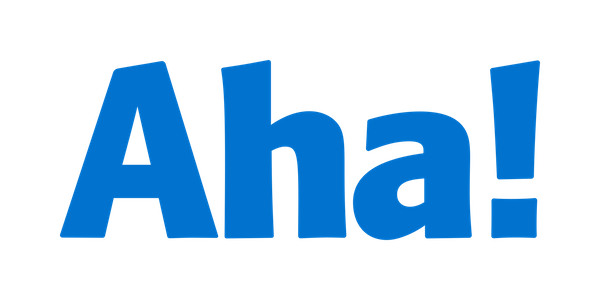